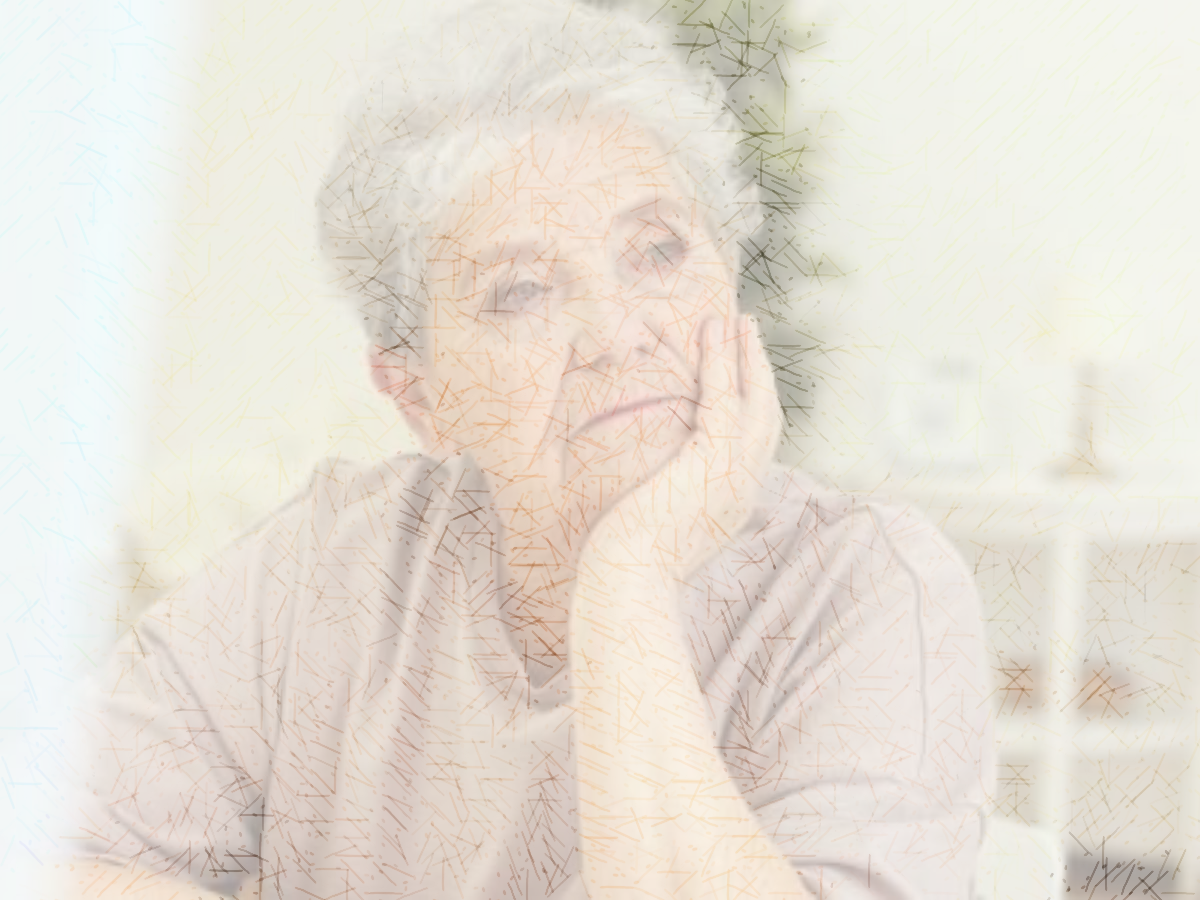 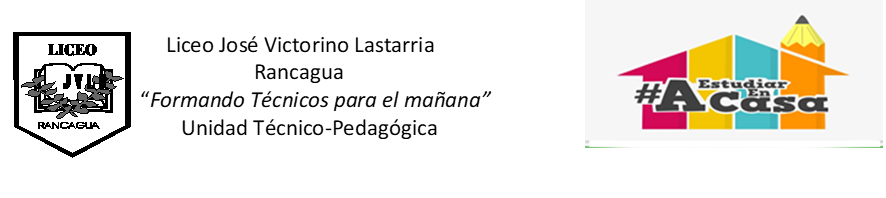 Técnico en nivel medio de atención enfermería con mención adulto mayorPaulina Navarrete Junio 2020
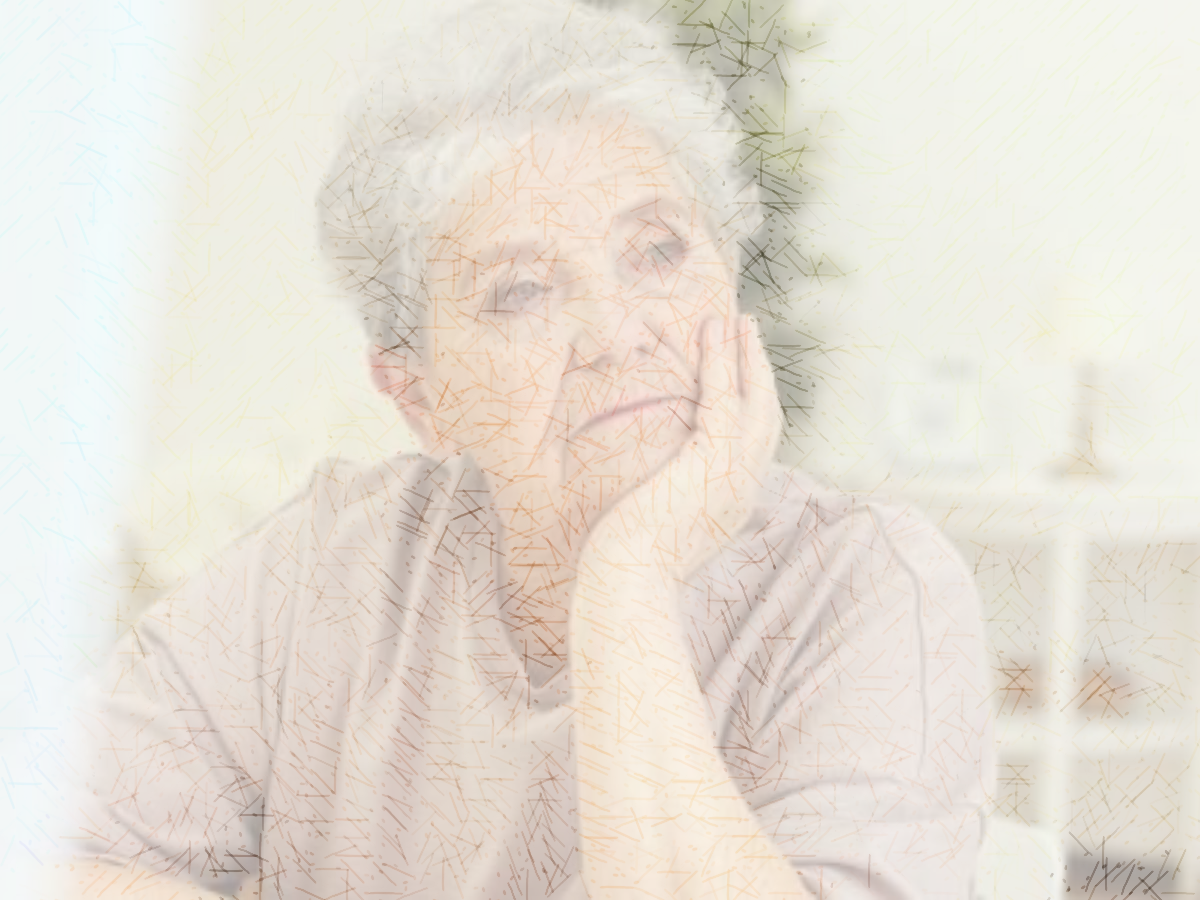 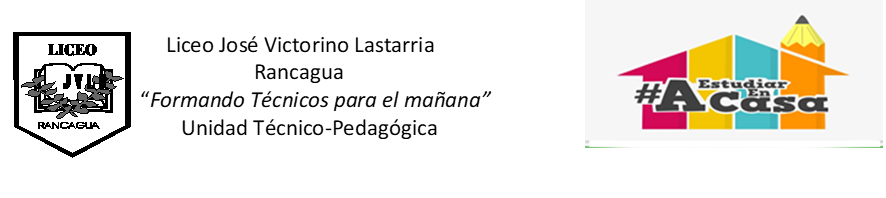 El concepto de envejecimiento es un proceso que se inicia con el nacimiento y finaliza con la muerte, razón por la cual se refiere a su carácter inexorable y progresivo. Ninguna persona puede evitarlo.
 Inexorable: inapelable, sí o sí ocurrirá
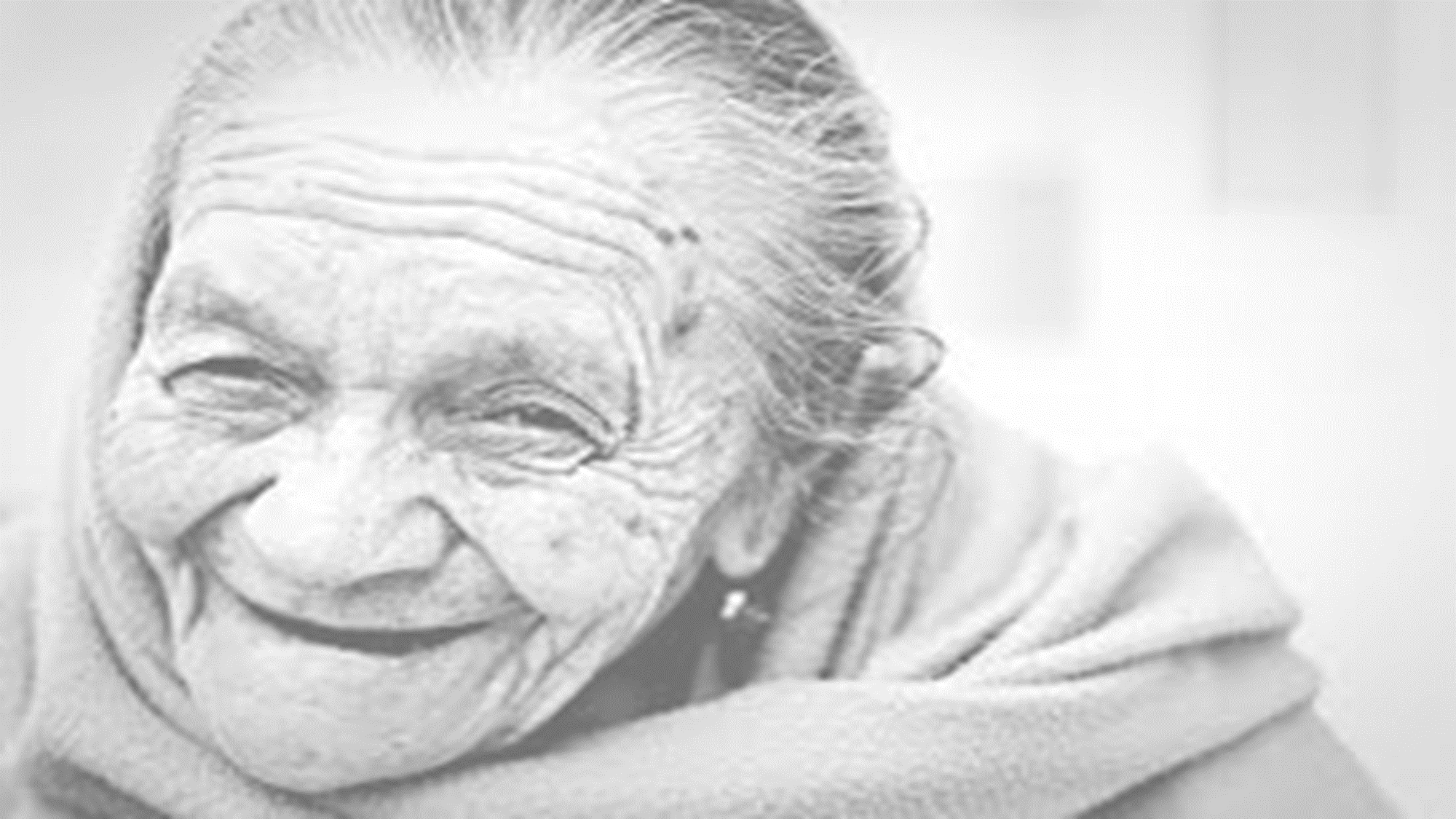 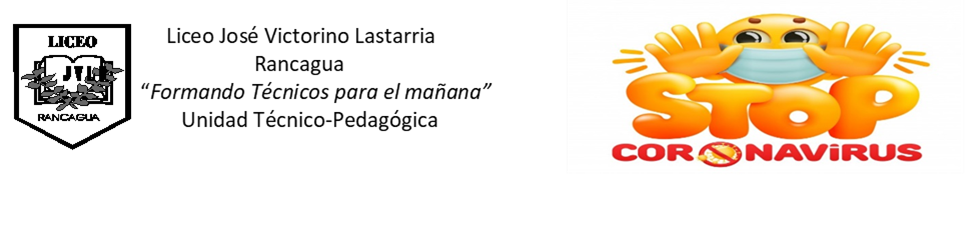 Envejecimiento
	El envejecimiento, en términos individuales, se produce de diferentes formas de acuerdo a cada persona
NACIMIENTO
MUERTE
ENVEJECIMIENTO
hasta
Surge desde
Es un proceso
Es
INEVITABLE
INDIVIDUAL
Se caracteriza por ser
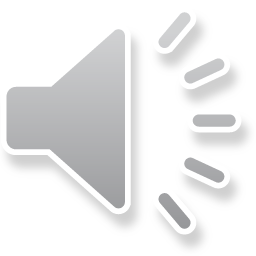 ÚNICO Y PROGRESIVO
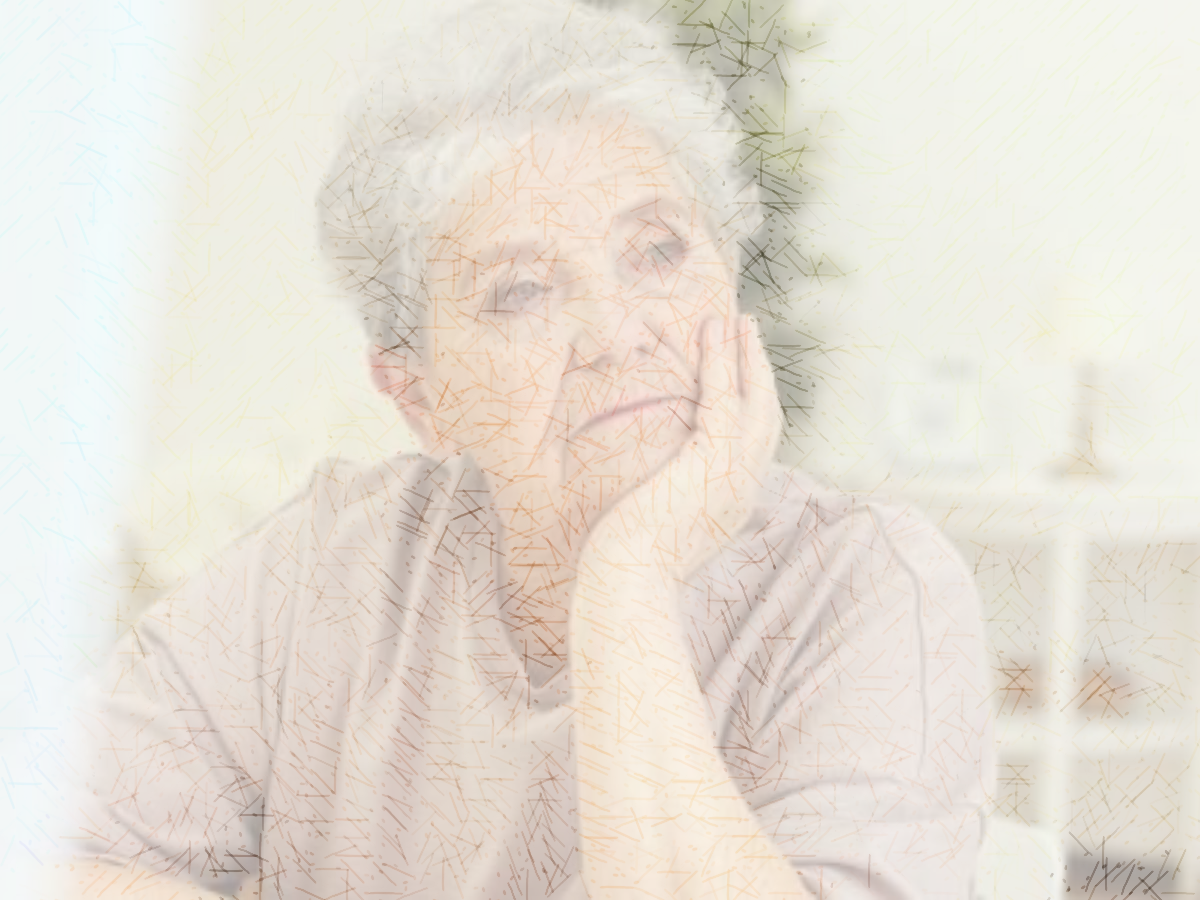 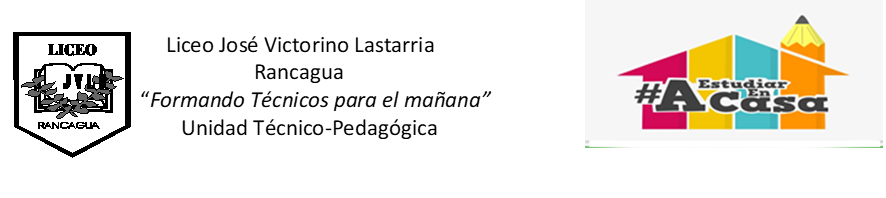 El aumento del envejecimiento, se debe entre otras factores a, los avances científicos, tecnológicos y en el área de salud.
El porcentaje de adulto mayor para el 2025 corresponde a 103%. Durante el 2016 la relación niño/adulto mayor: 1/10 y para el 2015 será de 1/5.
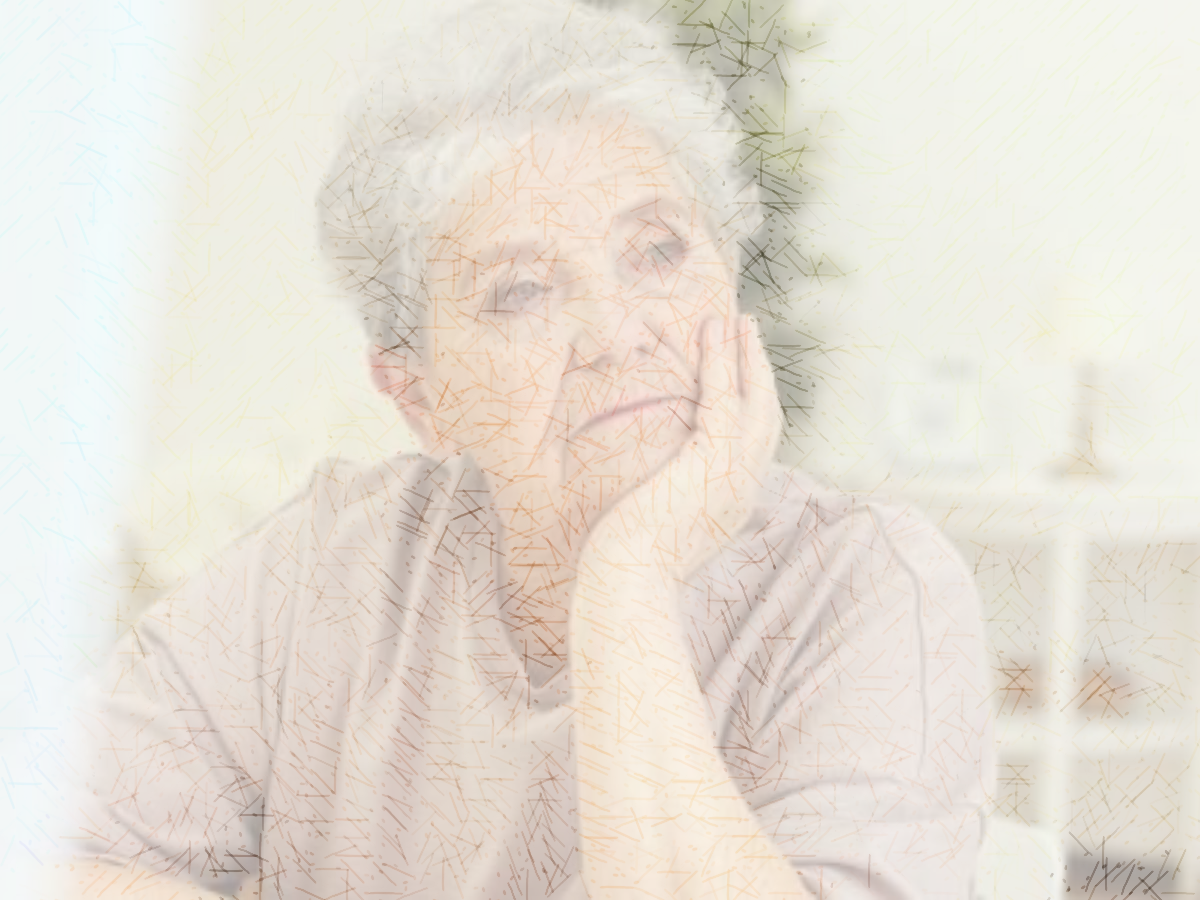 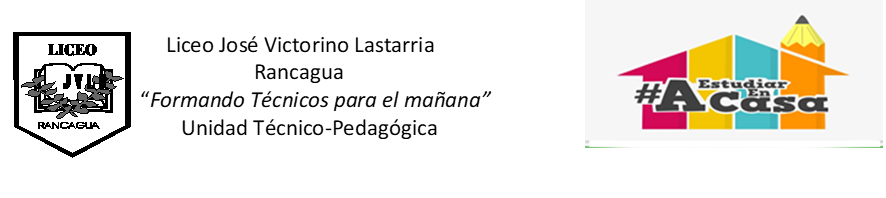 El aumento del envejecimiento tendrá un alto impacto a nivel país, debido a que, se genera desafíos en la economía y en la composición del trabajo, así como en las áreas que este vinculado el adulto mayor.
Para el año 2025 se espera que 103.1% sean adultos mayores en Chile, eso significa que habrán más personas mayores de 60 años, que menores de 15 años.
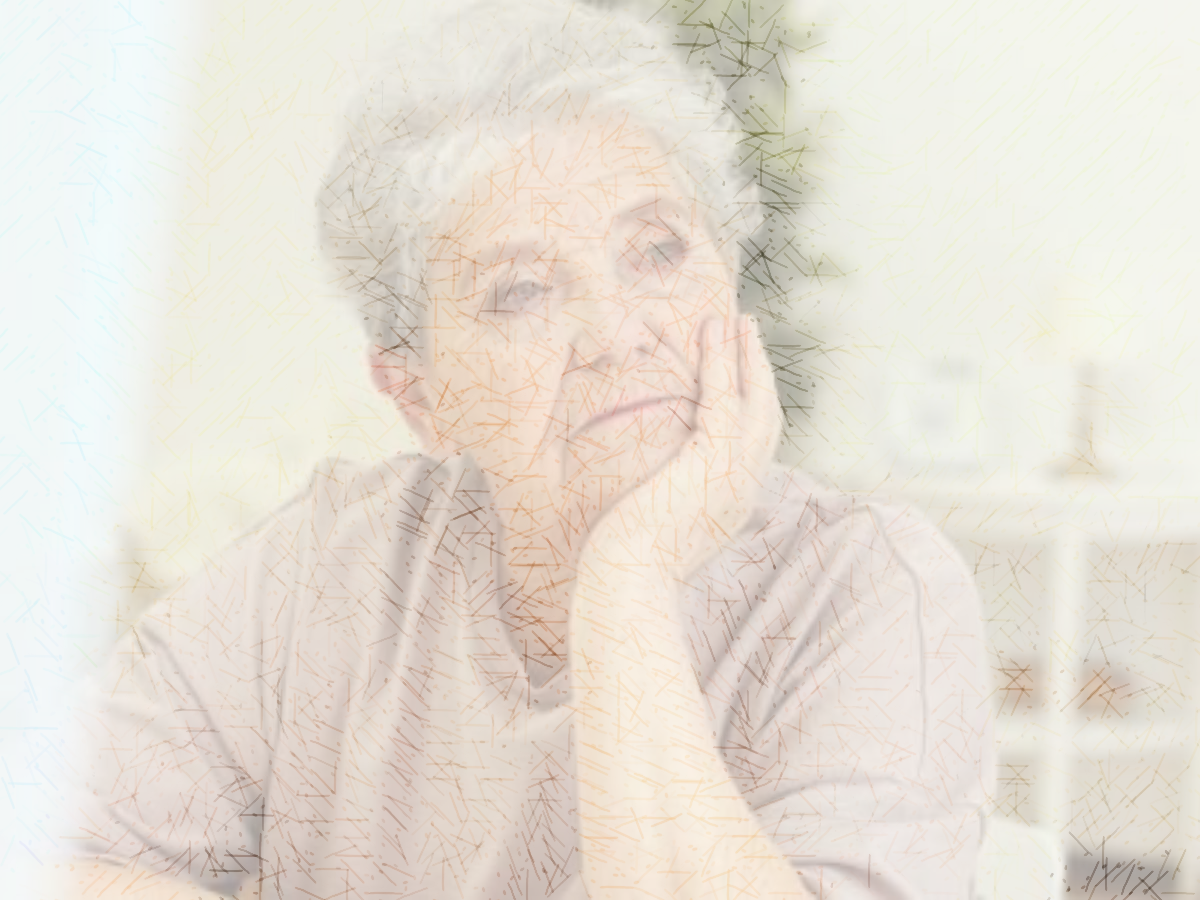 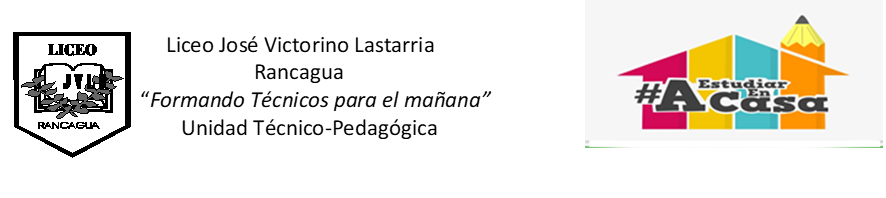 El envejecimiento en términos individuales es un proceso que se inicia con el nacimiento y finaliza con la muerte, razón por la cual se refiere a su carácter inexorable y progresivo. Ninguna persona puede evitarlo. 
La vejez, por su parte, está relacionada al concepto de edad que, a su vez, asume distintos caracteres: a la edad concebida como años de vida, desde un punto de vista temporal y contemplativo del paso del tiempo, se la define como edad cronológica. Existe también una edad fisiológica asociada al funcionamiento a nivel orgánico y biológico; y una edad psíquica determinada por los efectos psicológicos del paso del tiempo en cada sujeto. A la edad que prescribe los roles en el contexto de una sociedad se la entiende como edad social. (Huenchuan, 2006; Roqué y Fassio, 2012).
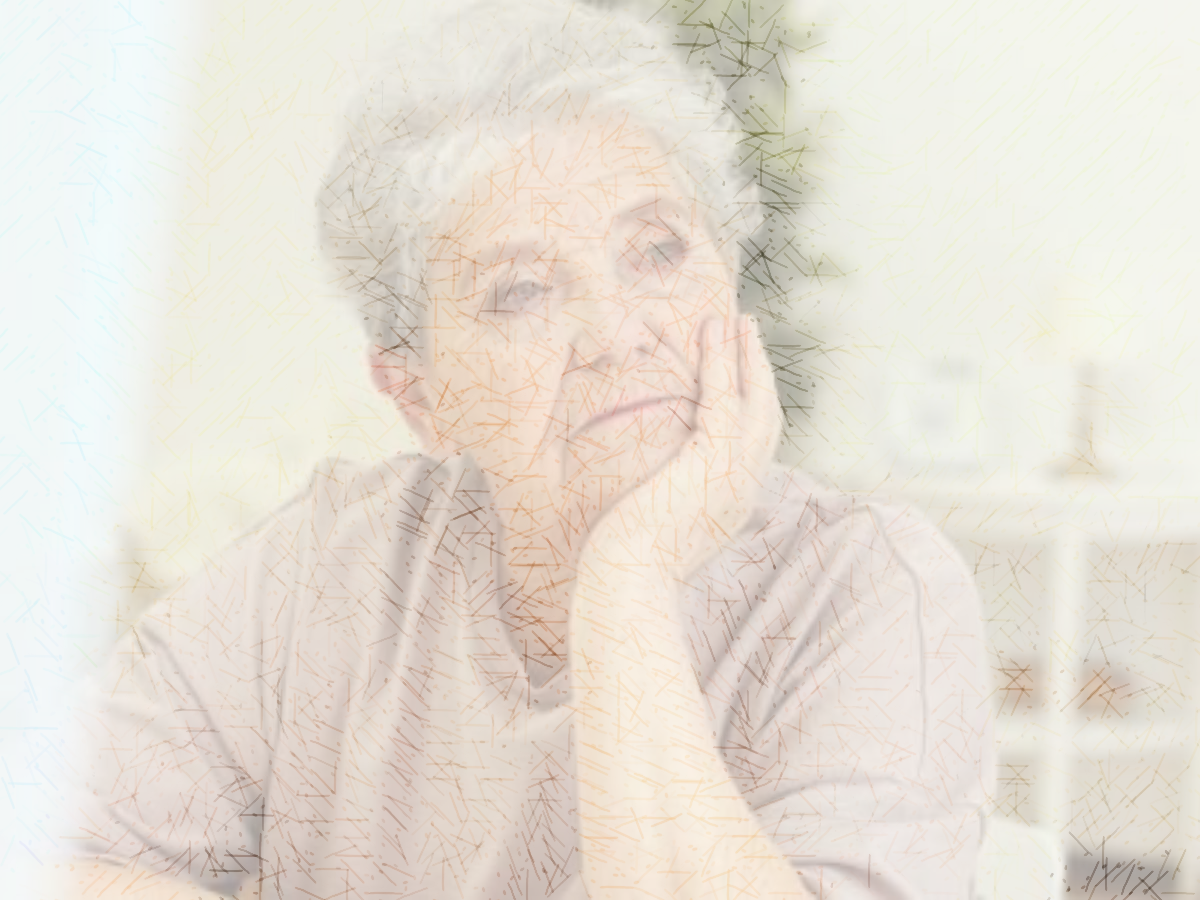 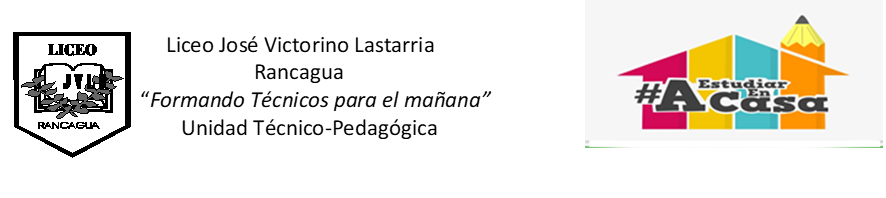 Al respecto se debe señalar que en todas las sociedades hay una política de edades que se relaciona con el proceso de envejecimiento, en cuanto las sociedades se organizan en torno a la asignación a cada edad, de roles y significados. Éstos inciden a lo largo del curso vital.
Las distintas etapas de la vida son construcciones sociales, culturales, políticas, económicas e históricas. Si bien en la historia de la humanidad hubo niñas/os, jóvenes y mayores, las categorías de niñez, adolescencia, juventud, adultez y vejez son concepciones que surgen con mayor fuerza en la modernidad, aunque que se han ido construyendo en diferentes momentos históricos de acuerdo con el sistema social y de valores de cada período. Así, se debe señalar que el conocimiento sobre la vejez y el envejecimiento ha estado presente en diversas culturas milenarias que han construido significados en torno a la vejez y se han preocupado por entender el envejecimiento. Mientras que en algunos casos hubo ponderaciones positivas (tal como Capítulo I. Los desafíos del envejecimiento: políticas públicas y envejecimiento el de la cultura hebrea), en otros, la mirada que ha primado ha sido negativa, como ocurrió en la civilización griega con su culto y devoción por la juventud tal como se puede leer en El Banquete de Platón (Dulcey Ruiz y Valdivieso, 2002).
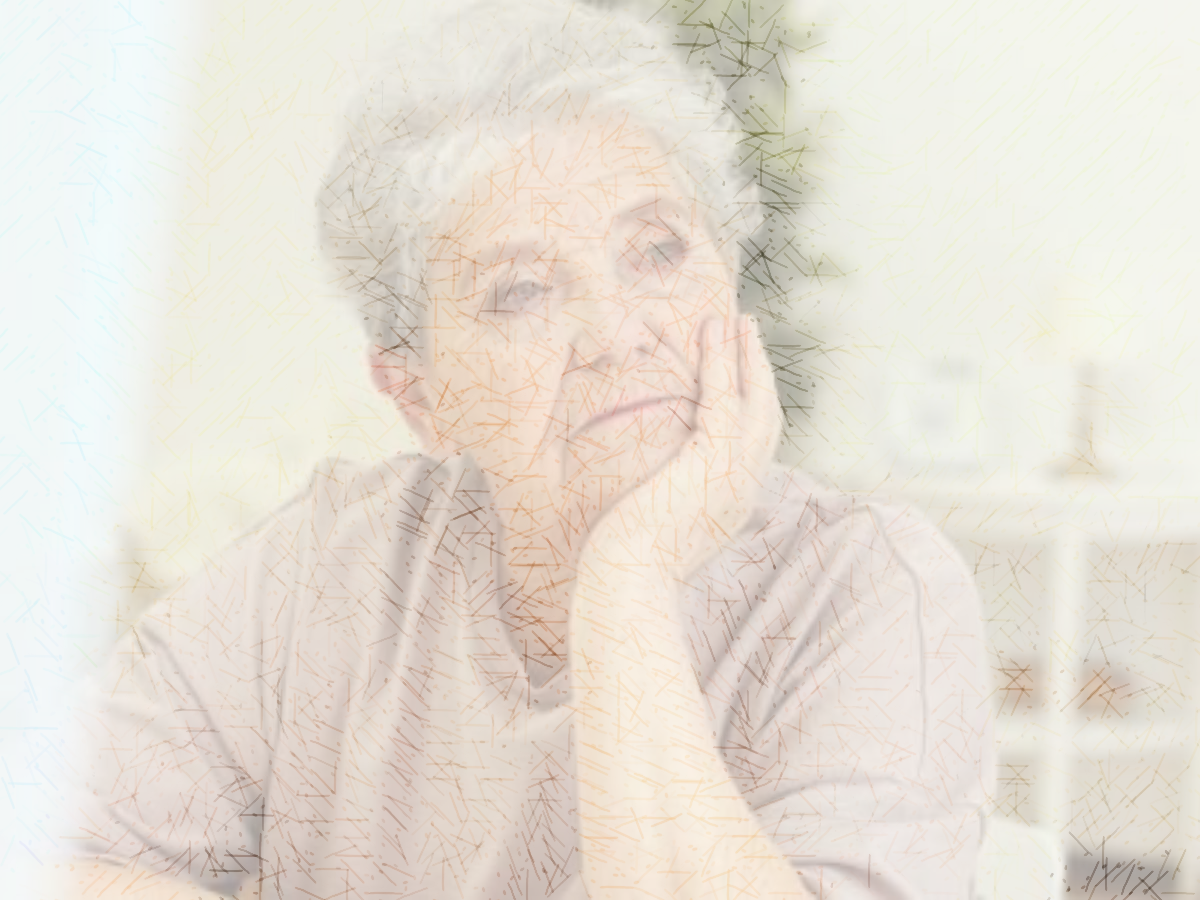 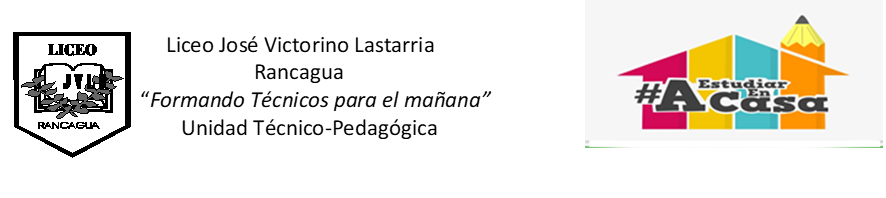 La Convención Interamericana de Protección de los Derechos Humanos de las Personas Mayores contiene, la concepción de las personas mayores como titulares de derechos y no objetos de las políticas asistenciales. Este reconocimiento persigue promover, proteger y asegurar el goce pleno de todos los derechos humanos por parte de este grupo social y, desarrollar el respeto de su dignidad en igualdad de condiciones con las demás personas.